Ancient Egypt: A Journey into the Past
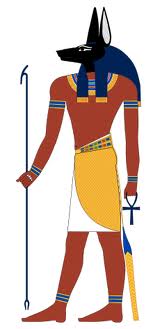 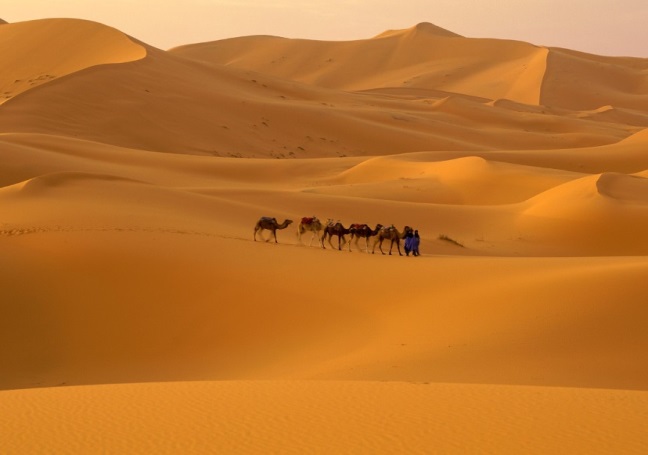 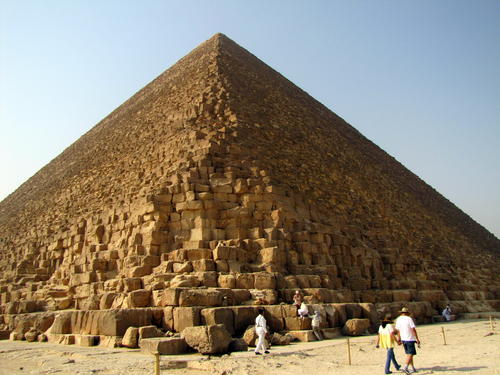 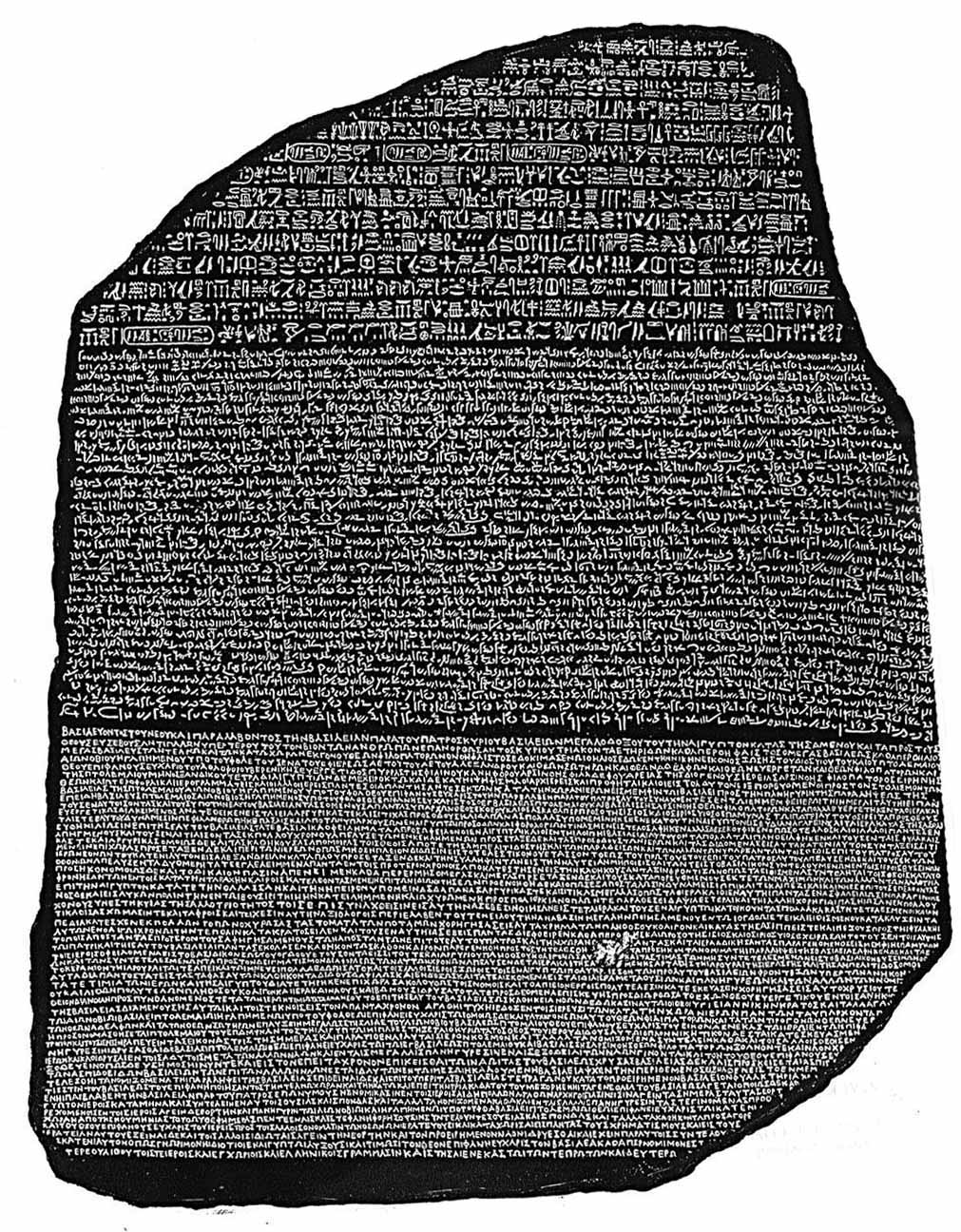 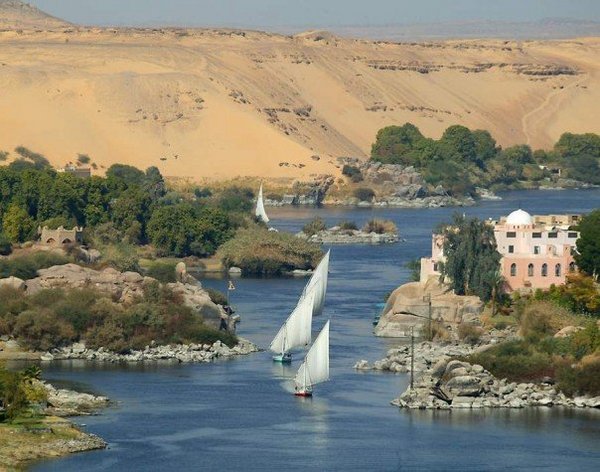 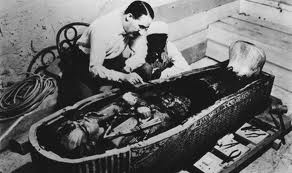 Religion of Ancient Egypt
Egyptians were polytheistic.  They had a great  number of gods - one source lists 740.  Only a small  number were worshipped by all Egyptians at the  same time.  Most gods changed their character over  the centuries; as new gods were accepted, they  sometimes blended with old gods.  Temples were  dedicated to certain gods.  A temple was the palace  of the god and everyday priests would perform  elaborate rituals and offer prayers and sacrifices to  the gods.  Ordinary people did not participate in  these rituals, but they did participate in the festivals  honoring the gods.
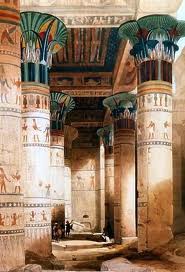 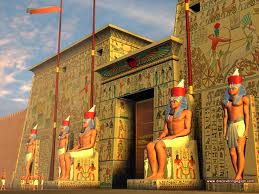 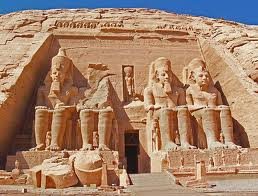 Gods & Goddesses of Ancient Egypt
The Egyptians had a wide and varied mythology that rivaled that of the  Greeks and Romans.  Within this mythology, there were a cast of  characters that watched over all aspects of Egyptian culture.
Gods & Goddesses of Ancient Egypt
Ra: The Sun God.  Considered the  King of the Gods.
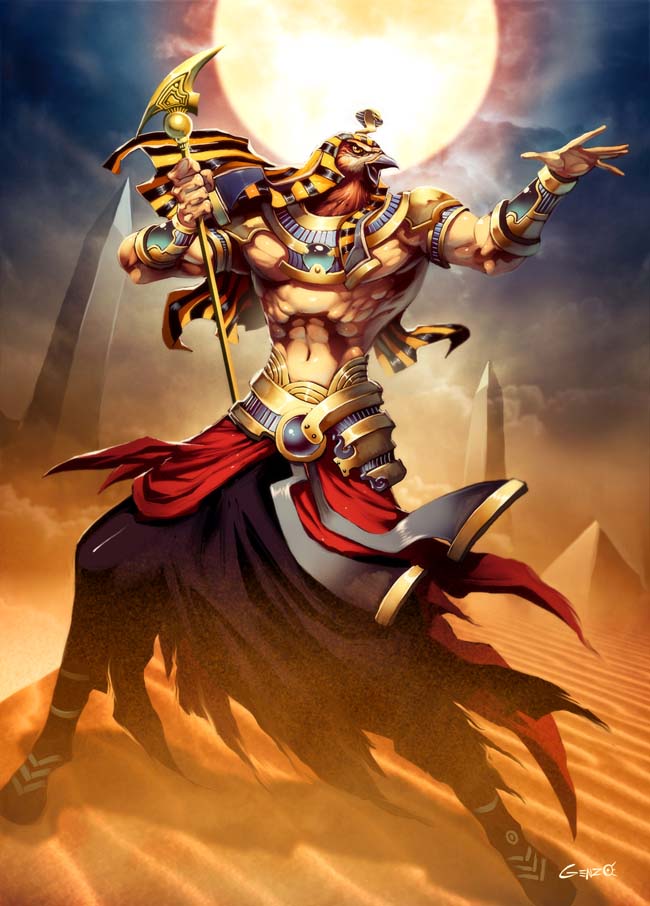 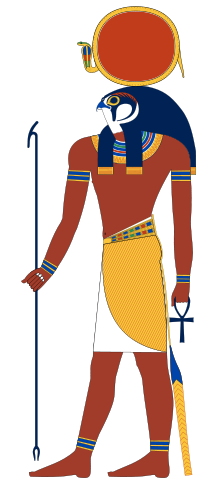 Gods & Goddesses of Ancient Egypt
Osiris: God of Agriculture & Ruler of  the Dead
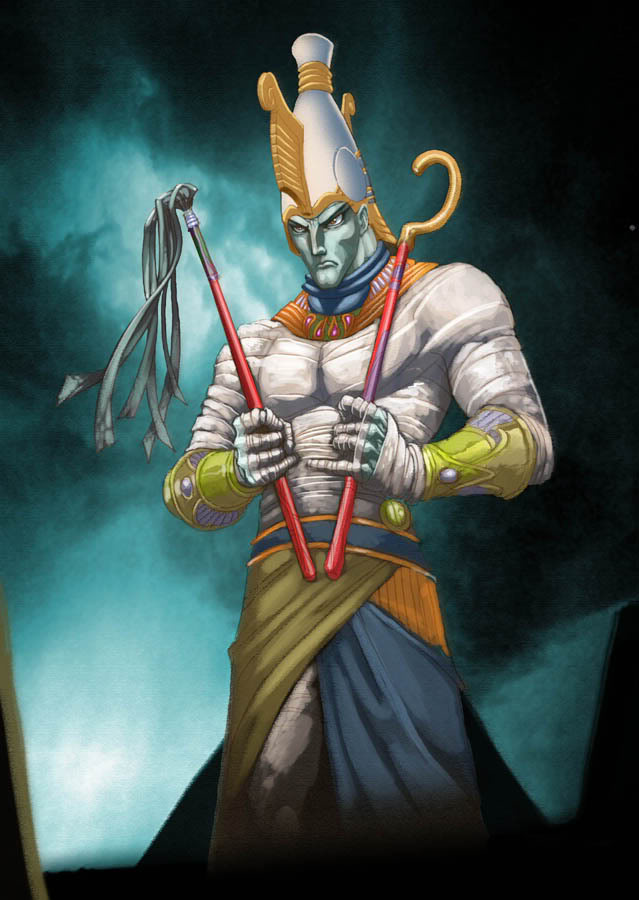 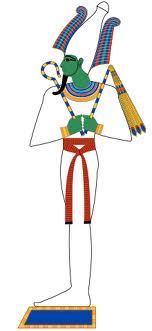 Gods & Goddesses of Ancient Egypt
Isis: wife of Osiris and mother of Horus.   She was the protector of children.
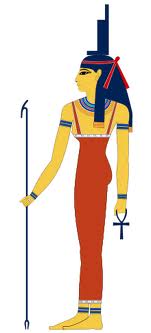 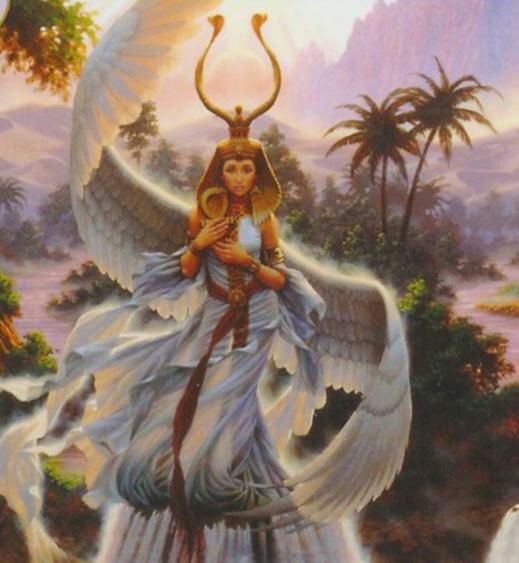 Gods & Goddesses of Ancient Egypt
Horus: son of Osiris and Isis.  He is the god of the sky and  the Pharaoh is associated with him during his lifetime.
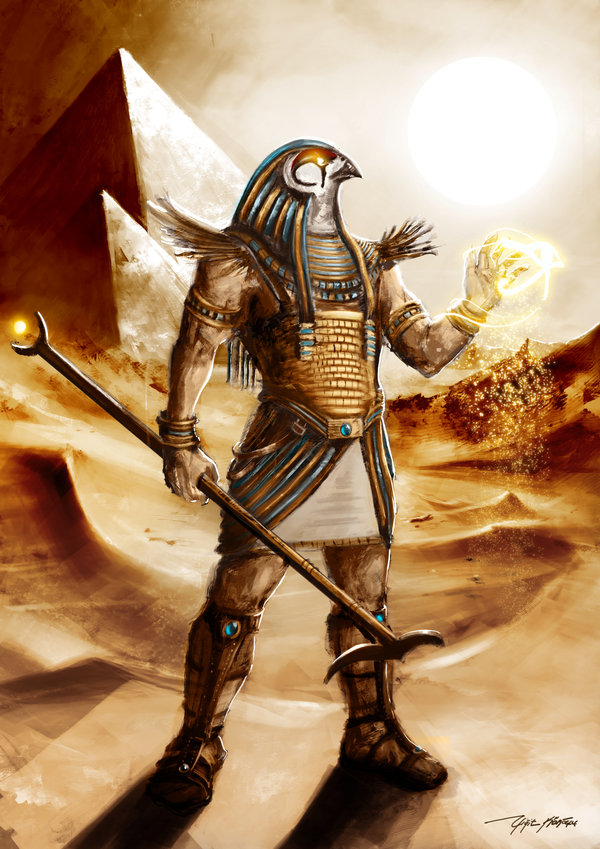 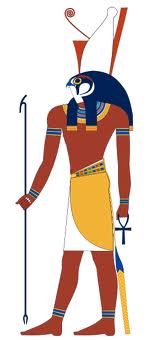 Gods & Goddesses of Ancient Egypt
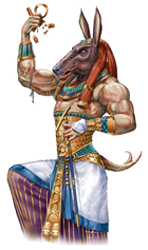 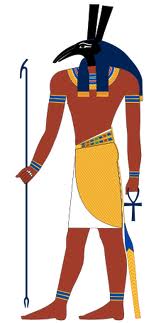 Seth: Brother of Osiris and god of  desert storms.
Gods & Goddesses of Ancient Egypt
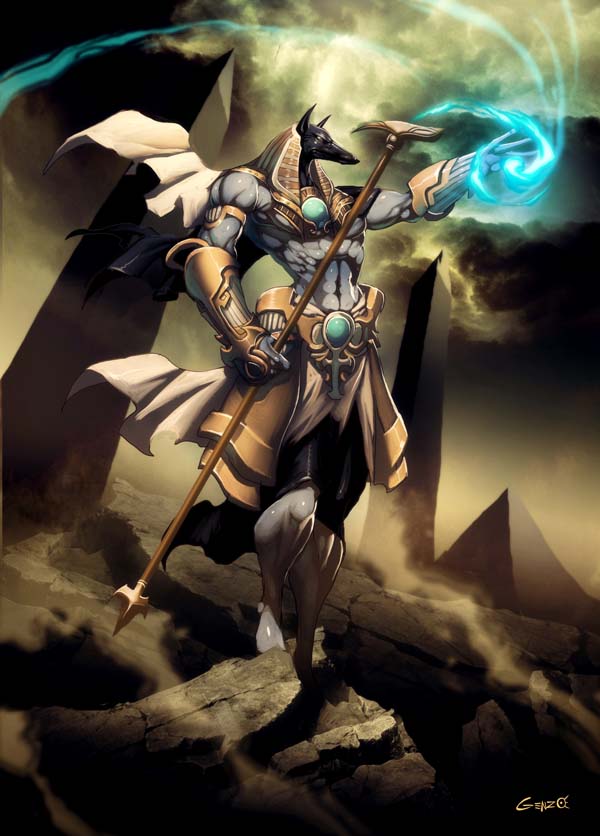 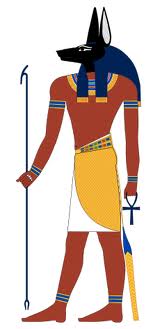 Anubis: God of Embalming and the  Weighing of the Heart Ceremony.
Gods & Goddesses of Ancient Egypt
Ammit: Demon-like creature that  devoured your heart if it was heavier than  the feather of truth.
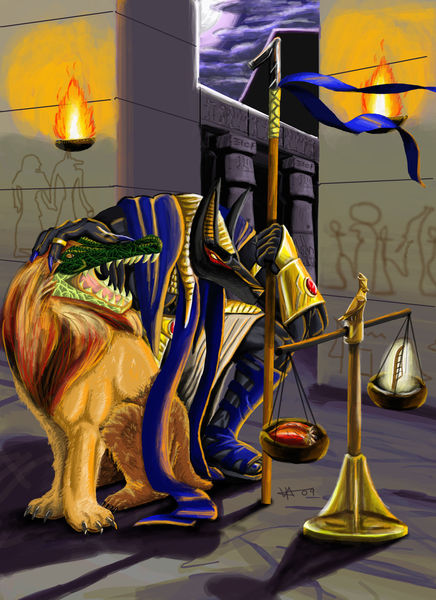 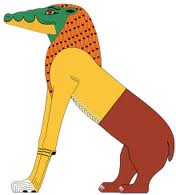 Gods & Goddesses of Ancient Egypt
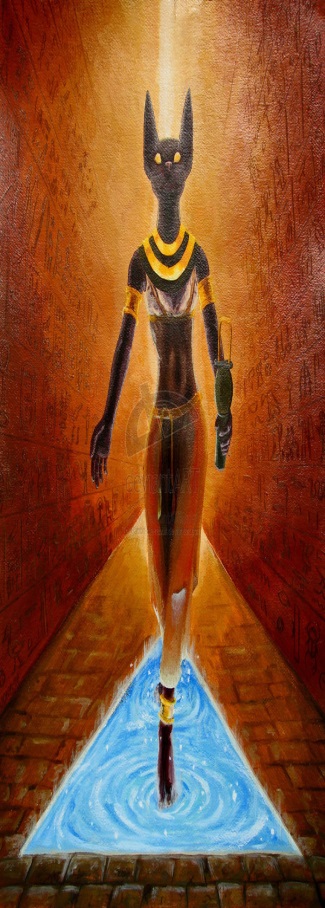 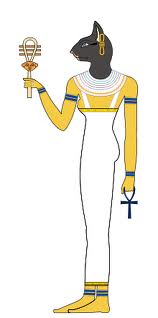 Bastet: Goddess of Joy and Love.
Gods & Goddesses of Ancient Egypt
Hathor: Goddess of the sky.   Associated with fertility, music, & dance.
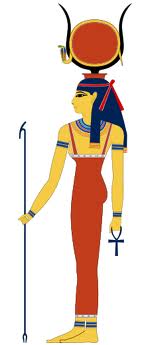 Hathor: Goddess of the sky.   Associated with fertility, music, & dance.
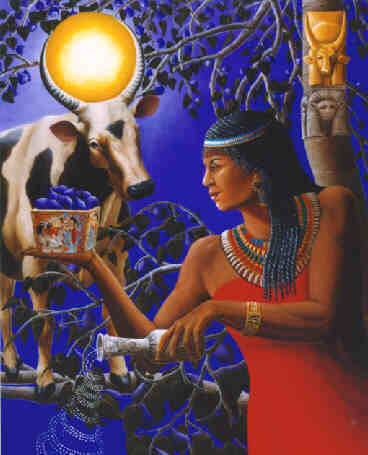 Gods & Goddesses of Ancient Egypt
Nephthys: Protector of women and  friend of the dead.
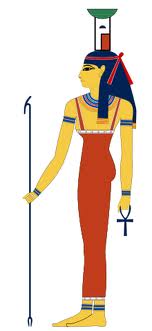 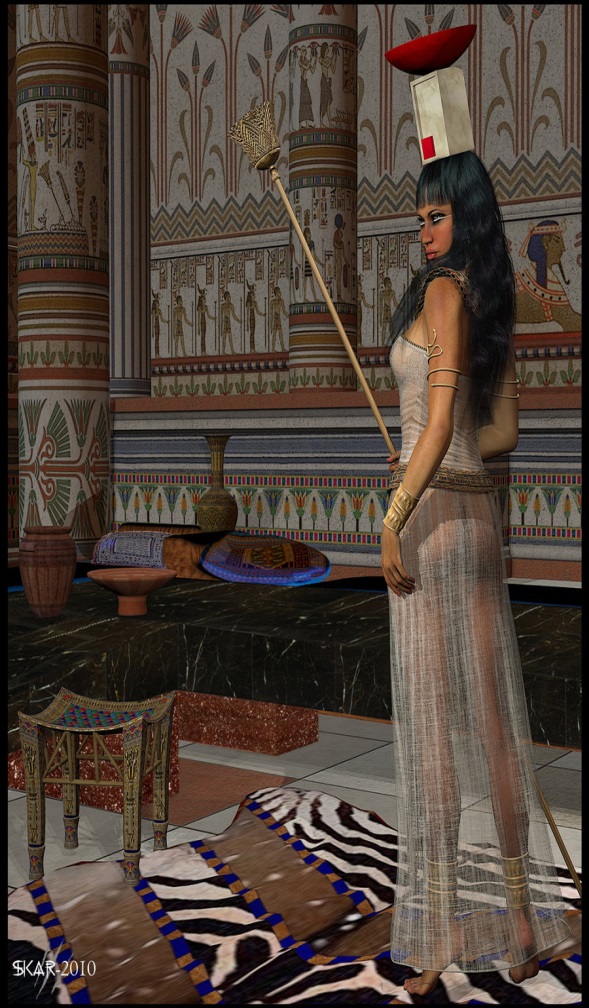 Gods & Goddesses of Ancient Egypt
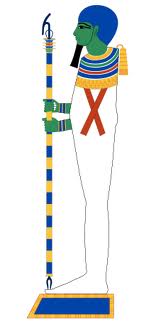 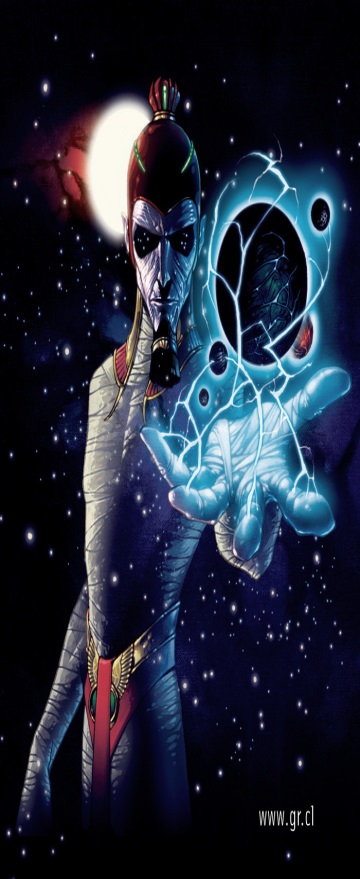 Ptah: Originally the creator god.  God of  artists and craftsmen.
Gods & Goddesses of Ancient Egypt
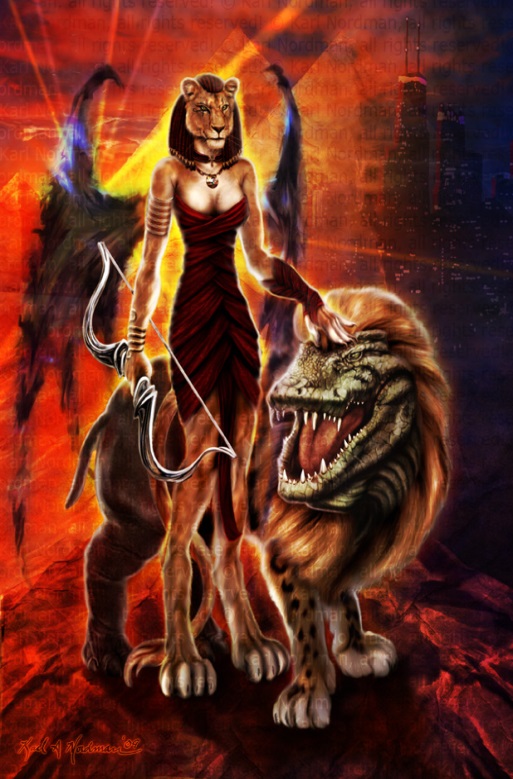 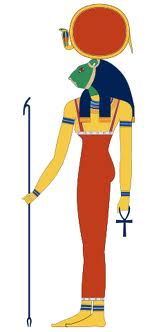 Sekhmet: Warrior Goddess.
Gods & Goddesses of Ancient Egypt
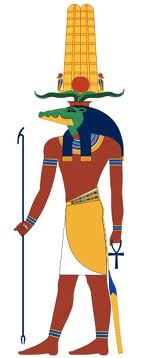 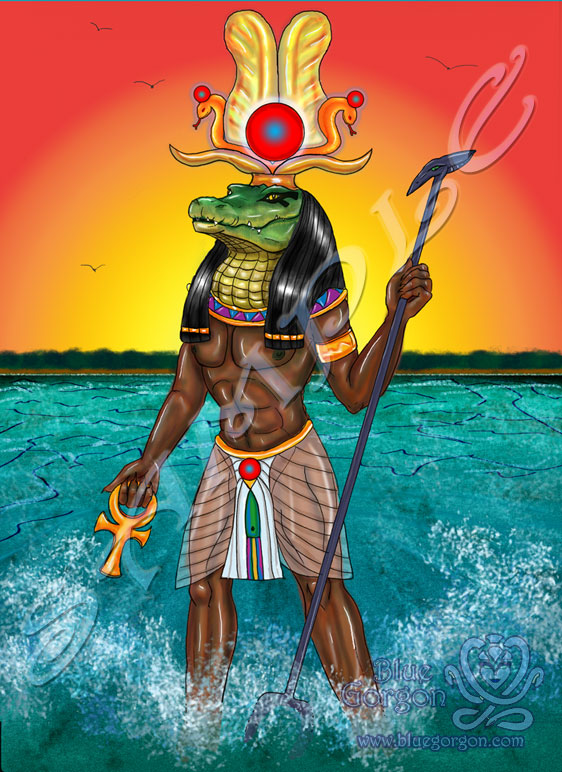 Sobek: God of the Nile.
Gods & Goddesses of Ancient Egypt
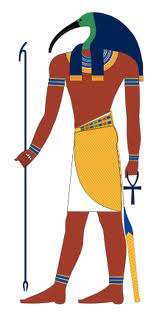 Thoth: God of writing and wisdom.
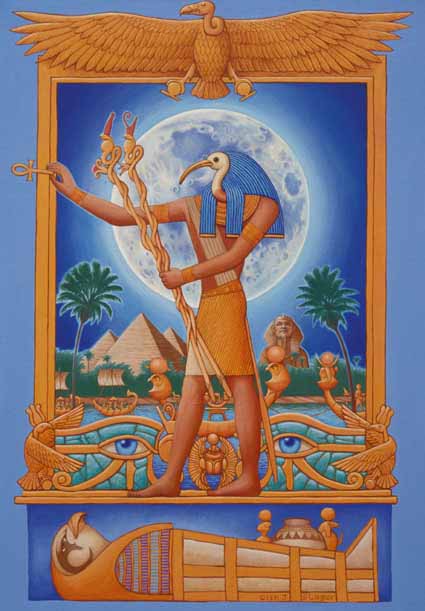 Gods & Goddesses of Ancient Egypt
Mini-Assignment: For this assignment, you are going to create a series of trading cards for the various gods and goddesses of ancient Egypt.  You should have a trading card for each of the following gods and goddesses: Ra, Osiris, Isis, Horus, Seth, Anubis, Ammit, Bastet, Hathor, Nephthys, Ptah, Sekhmet, Sobek, and Thoth.  Each of the trading cards should contain the following:
The name of the god or goddess.
A title that explains what they are the god or goddess of.
A picture of the god or goddess.
A catchy slogan that reminds people what they are the god or goddess of. 
Be sure to have plenty of bright, bold color.